Astronomical Catalogs for Locating Gravitational-wave Events
Kunyang Li 
 Roy Williams
LIGO SURF 2016
Skymap Viewer 
Galaxy Stellar Mass Estimation
Method 1: B Mag (blue light)
Method 2: W1-W2 method (MIR)
Method 3: Evolutionary Population Synthesis and SED fitting (red light)
Comparison between catalogs
Galaxy Cluster Stellar Mass Estimation
Method 1: Using cluster richness (optical)
Method 2: Using total luminosity (X-Ray)
Method 3: Using Sunyaev–Zel'dovich Effect (G lensing)
Metallicity Estimation
Metallicity from SED fitting
Method 1: mass-metallicity relation (MZR) 
Future Work 
Summary
8/15/16
LIGO SURF 2016
2
Skymap Viewer
Skymap Viewer is an interactive, web-based tool to display a sky map along with a host of relevant information for follow-up observers.
The sky map is shown as a contour plot, each color-coded line enclosing a given percentage of the total probability.
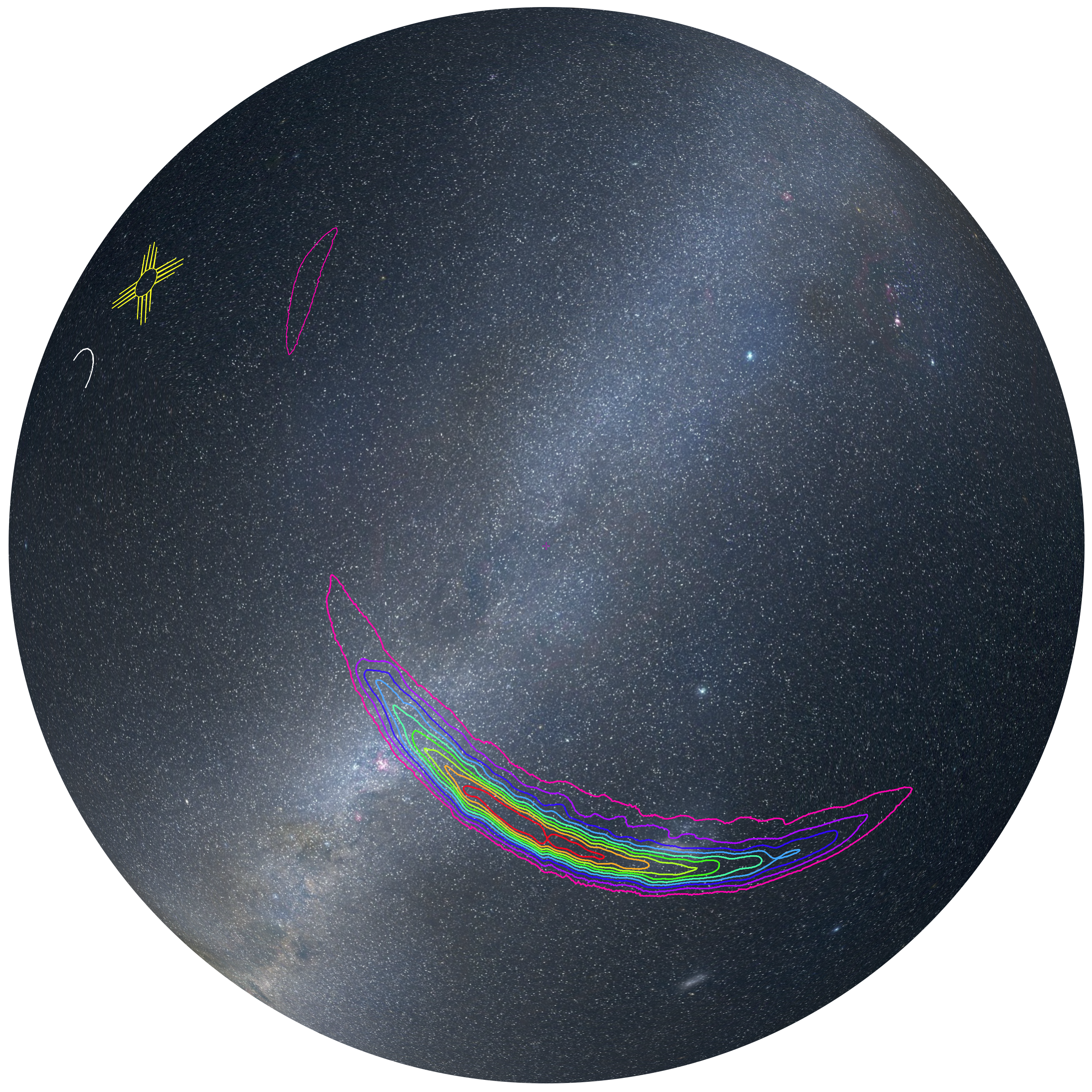 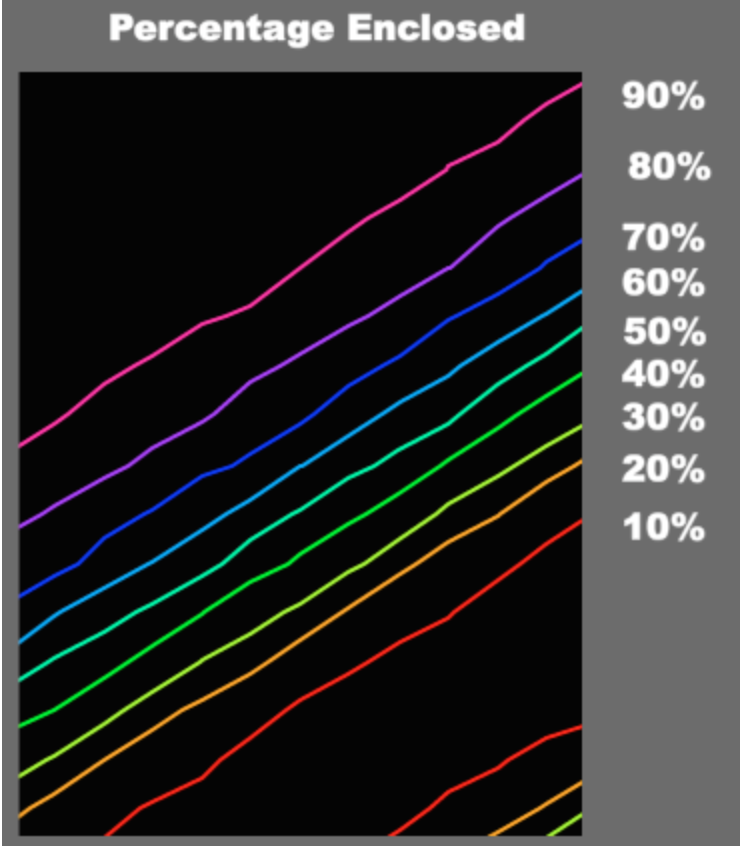 GW150914
8/10/16
LIGO SURF 2016
3
Skymap Viewer
FOV=15d
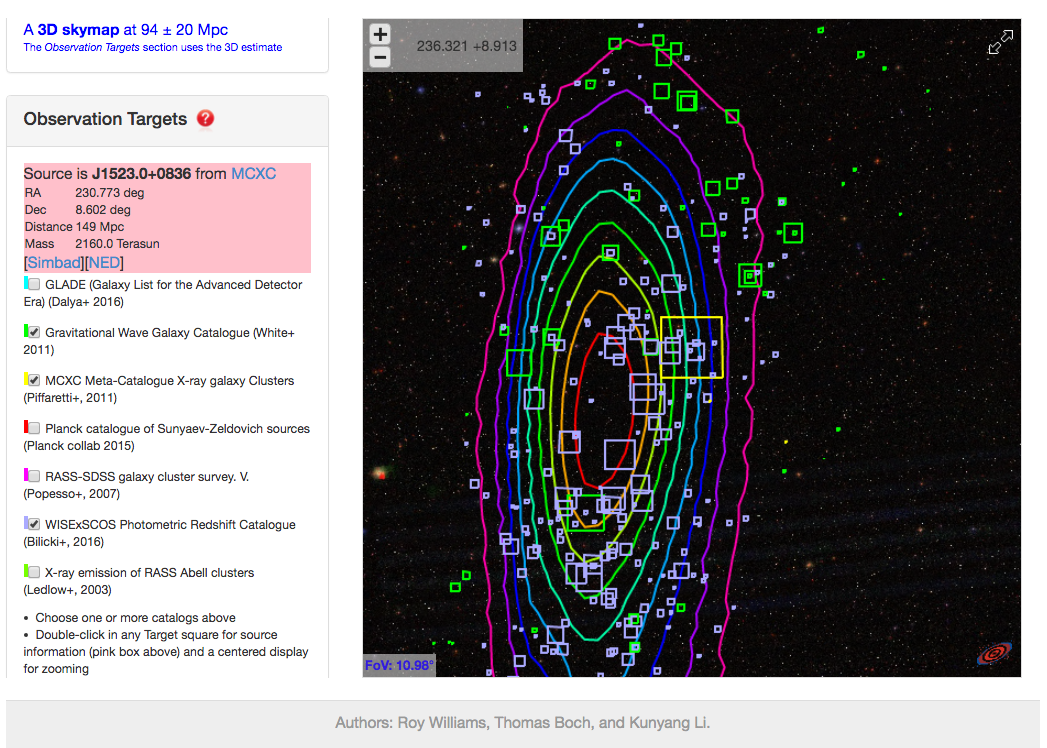 catalogs checked:
GWGC (OPT)
2MASS-GLADE
WISExSCOS galaxies
Planck (SZ)
RASS-SDSS (X-Ray)
RASS-Abell
MCXC galaxy clusters

area of each square is prop. to MASS * 3D prob density

double-click in square for pink info and centering
Skymap Viewer coming soon to
https://losc.ligo.org/s/skymapViewer/
(R.Williams, T.Boch, K.Li)
8/11/16
LIGO SURF 2016
4
FOV=0.5d
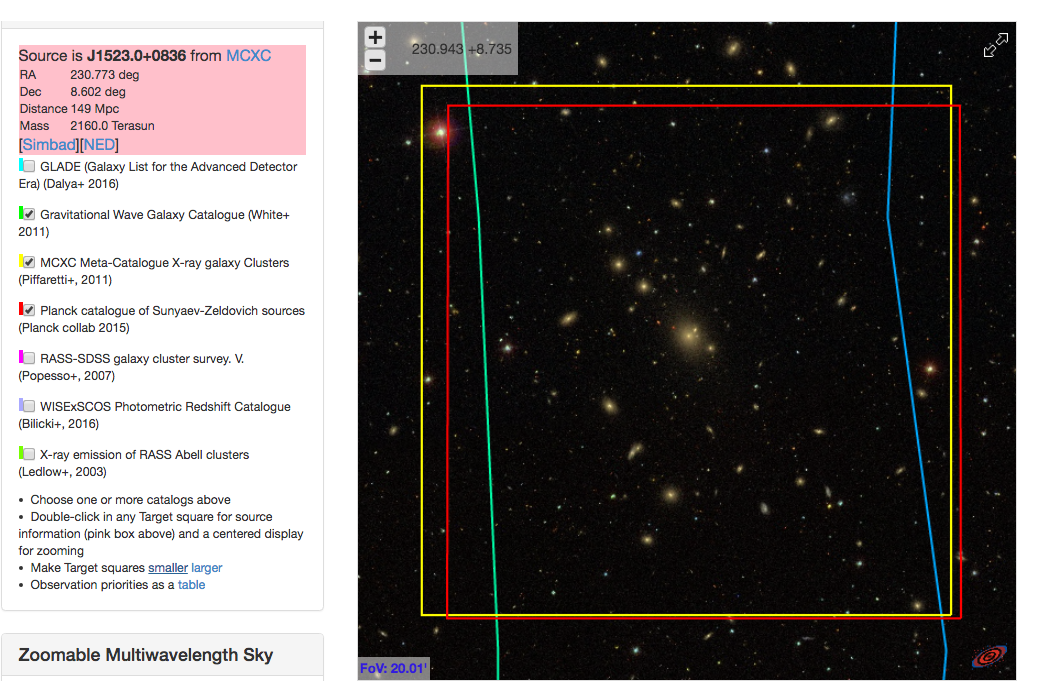 keep zooming

here is prime observational target Abell 2063
Skymap Viewer coming soon to
https://losc.ligo.org/s/skymapViewer/
(R.Williams, T.Boch, K.Li)
8/10/16
LIGO SURF 2016
5
Mass as Priors
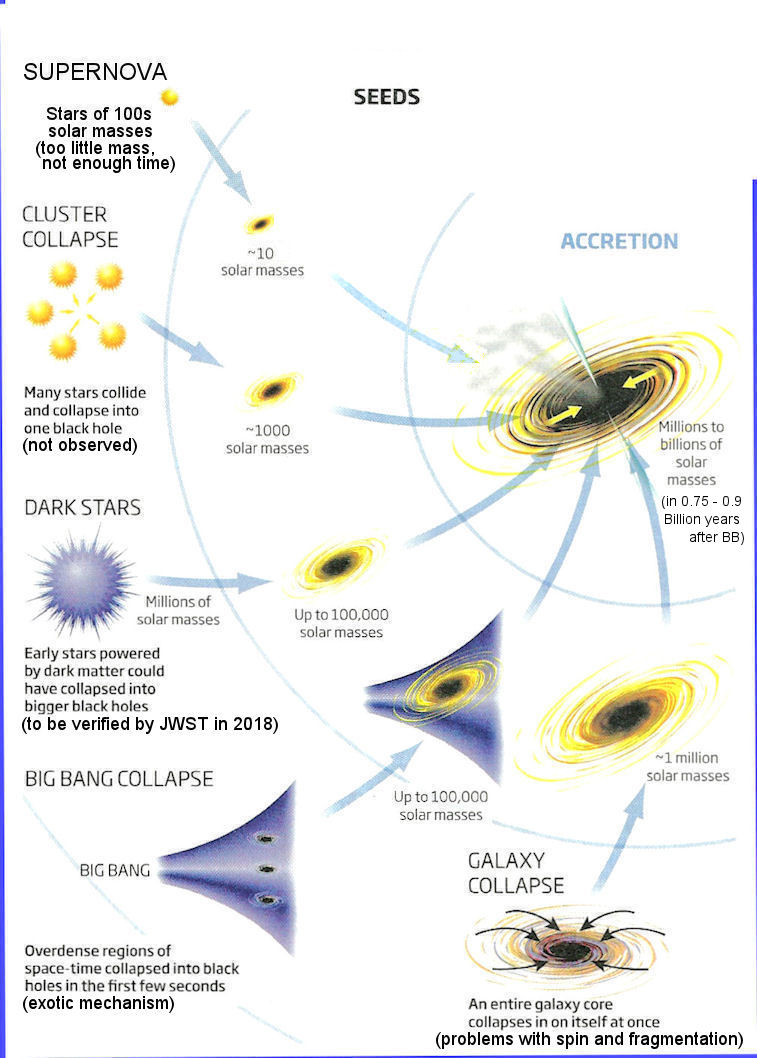 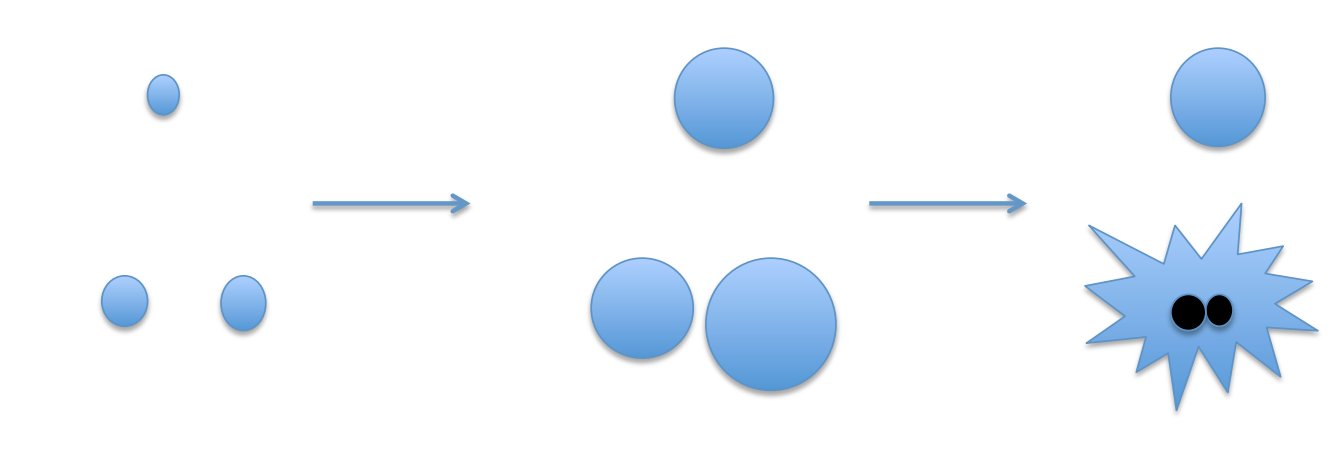 8/11/16
LIGO SURF 2016
6
Galaxy Stellar Mass Estimation
8/15/16
LIGO SURF 2016
7
Galaxy Stellar Mass Estimation
Method 3: Evolutionary Population Synthesis and SED fitting (BayeSED)
BayeSED code algorithm flow chart: 













Input B JHK photometry data (broad band SEDs), redshift 
Output include galaxy stellar mass, metallicity, etc.
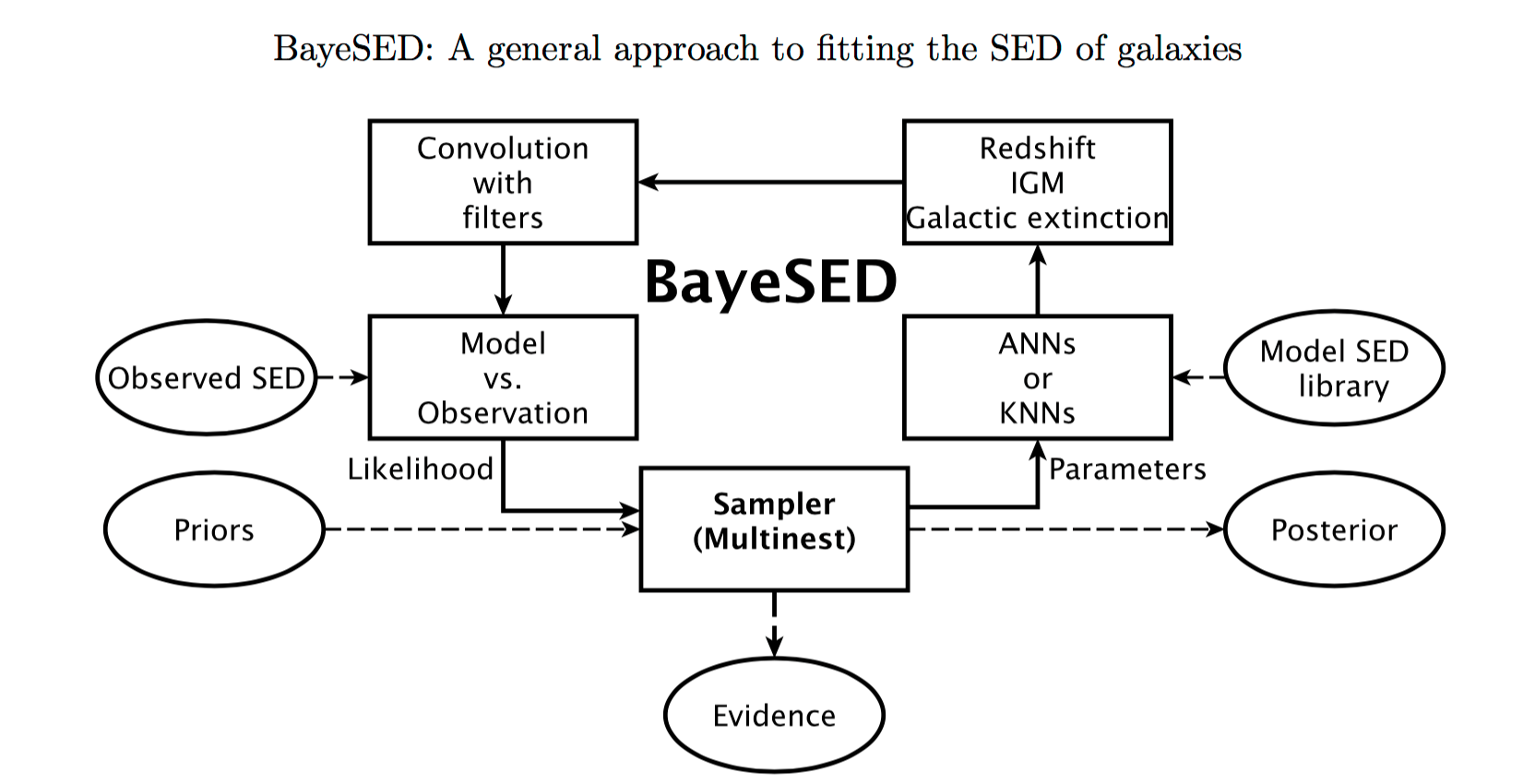 B JHK
Calzetti (2000) dust screen
Bruzual Charlot (2003) (BC2003)
B JHK
Han & Han 2014
8/15/16
LIGO SURF 2016
8
Stellar mass comparison between galaxy catalogs
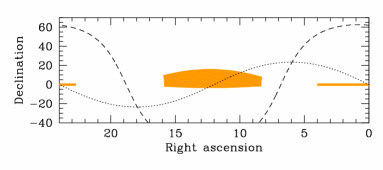 8/11/16
LIGO SURF 2016
9
Stellar mass comparison between galaxy catalogs
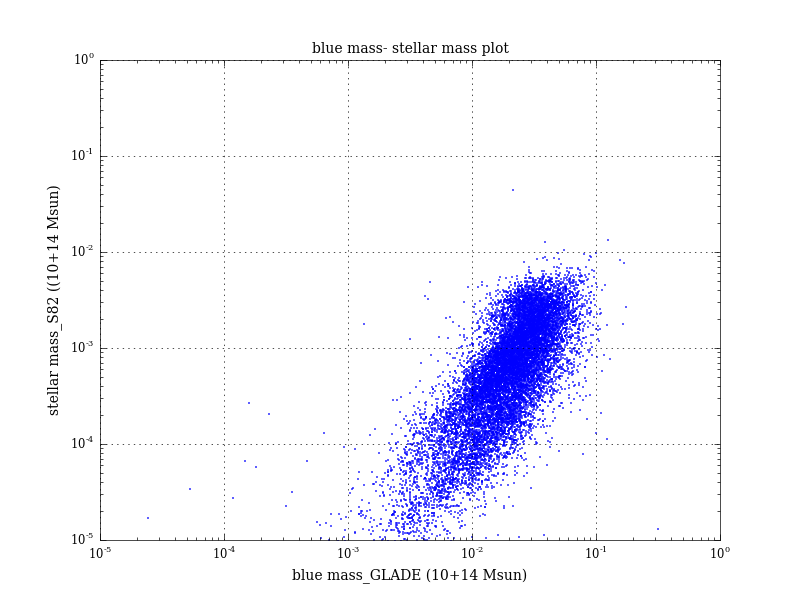 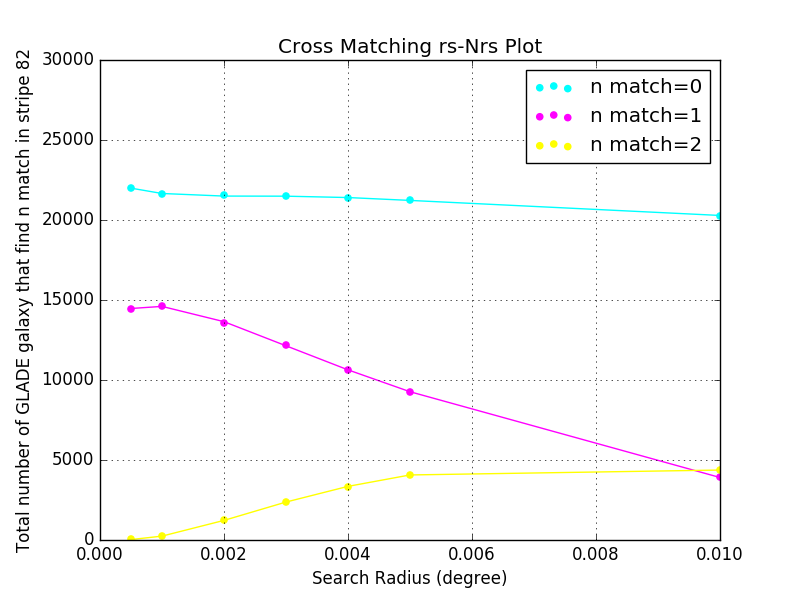 8/16/16
LIGO SURF 2016
10
Stellar mass comparison between galaxy catalogs
Comparison between GLADE-2MASS (SED fitting method) and S82-MGC
Cross-matching GLADE-2MASS and S82-MGC using best search radius ( 0.0005 deg)
Mass estimation is  smaller than expected: lack of photometry data in optical and NIR band (VRIY)
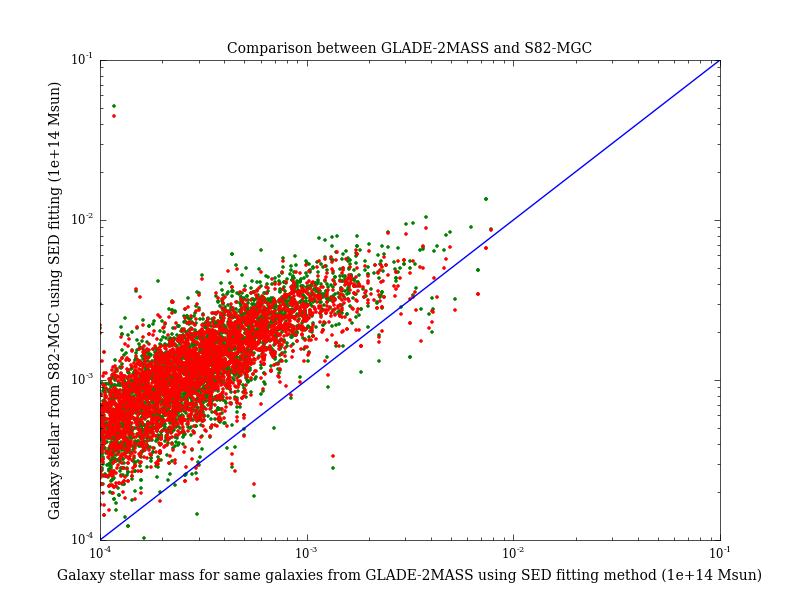 8/11/16
LIGO SURF 2016
11
Stellar mass comparison between galaxy catalogs
Comparison between WISExSCOS (W1-W2 method) and S82-MGC
Cross-matching WISExSCOS and S82-MGC using best search radius (~0.01 deg)
Compare stellar mass of the same group of galaxies (74,403) estimated by using W1-W2 method and SED fitting method
Mass estimation agree with expectation
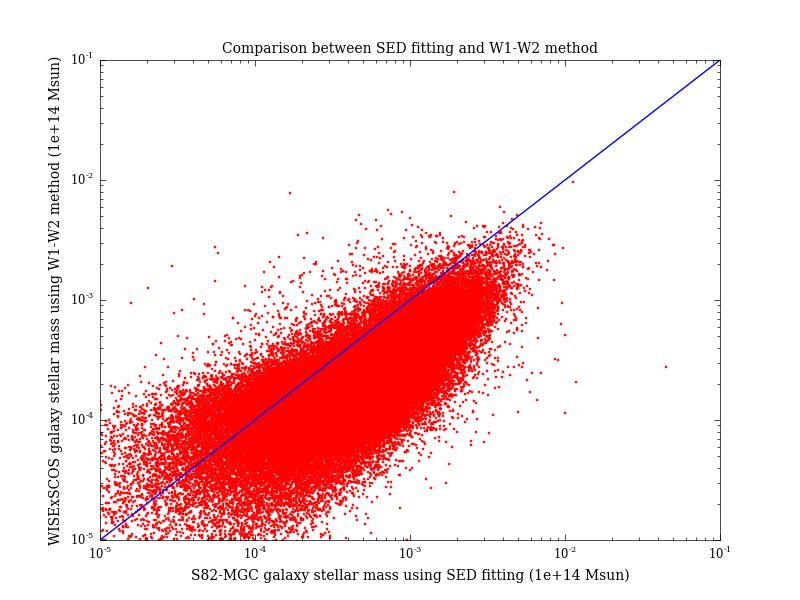 8/12/16
LIGO SURF 2016
12
Galaxy Cluster Stellar Mass Estimation
8/15/16
LIGO SURF 2016
13
Galaxy Cluster Stellar Mass Estimation
8/12/16
LIGO SURF 2016
14
Mass-distance distribution plot of 5 catalogs in Skymap Viewer
8/11/16
LIGO SURF 2016
15
Metallicity Estimation
8/15/16
LIGO SURF 2016
16
Future Work
More catalogs (PanSTAR, etc.)
Improve the accuracy in stellar mass estimation
Add metallicity and SFR to each galaxy 
Better localization from GW network (HLVIK) will make Skymap Viewer more helpful
8/15/16
LIGO SURF 2016
17
Summary
Mass and distance estimations for 7 catalogs 
Observation priority is constructed by stellar mass * skymap
Testing different stellar mass estimation by cross-matching with S82-MGC (SDSS)
8/11/16
LIGO SURF 2016
18
Thank you!
Dr. Roy Williams
Dr. George Djorgovski
8/15/16
LIGO SURF 2016
19
References
[2] Harold G. Jr.; Olowin Ronald P. Abell George O.; Cor- win. “A catalog of rich clusters of galaxies”. In: Astro- physical Journal 70 (1989), pp. 1–138. 
[3] Bundy Kevin et al. “The Stripe 82 Massive Galaxy Project. I. Catalog Construction”. In: The Astrophys- ical Journal Supplement Series 221.Issue 1 (2015). doi: 10.1088/0067-0049/221/1/15. 
[4] Bundy Kevin et al. “The UKIRT Infrared Deep Sky Survey (UKIDSS)”. In: MNRAS 379.Issue 4 (2007), pp. 1599–1617. doi: 10.1111/j.1365-2966.2007.12040.x. 
[5] Maciej Bilicki et al. “TWO MICRON ALL SKY SUR- VEY PHOTOMETRIC REDSHIFT CATALOG: A COMPREHENSIVE THREE-DIMENSIONAL CEN- SUS OF THE WHOLE SKY”. In: The Astrophysical Journal Supplement Series 210.1 (2013). 
[6] Planck Collaboration: P.A.R. Ade et al. “Planck 2015 results. XXIV. Cosmology from Sunyaev-Zeldovich clus- ter counts”. In: Astronomy Astrophysics szcosmo2014 (2014). 
[7] Xiao-Qing Wen et al. “The stellar masses of galaxies from the 3.4 m band of the WISE All-Sky Survey”. In: MNRAS (2013). doi: 10.1093/mnras/stt939. 
[8] Maciej et al. Bilicki. “WISE SuperCOSMOS Photo- metric Redshift Catalog: 20 Million Galaxies over 3/pi Steradians”. In: The Astrophysical Journal Supplement Series 225.1 (2016). doi: 10.3847/0067-0049/225/1/5. 
[9] Ilias; Mun ̃oz Julian B.; Ali-Ha ̈ımoud Yacine; Kamionkowski Marc; Kovetz Ely D.; Raccanelli Alvise; Riess Adam G. Bird Simeon; Cholis. “Did LIGO detect dark matter?” In: eprint arXiv 1603.00464 (2016). 
[10] Thomas Boch. Aladin Lite. 2014. url: http://aladin.u- strasbg.fr/AladinLite/ (visited on 10/2014). 
[11] S. Bruzual G.; Charlot. “Stellar population synthesis at the resolution of 2003”. In: MNRAS 344.4 (2003), pp. 1000–1028. doi: 10.1046/j.1365-8711.2003.06897.x. 
[12] Daniela et al. Calzetti. “The Dust Content and Opac- ity of Actively Star-forming Galaxies”. In: The As- trophysical Journal 533.2 (2000), pp. 682–695. doi: 10.1086/308692. 
[13] Gilles Chabrier. “Galactic Stellar and Substellar Initial Mass Function”. In: The Publications of the Astronom- ical Society of the Pacific 115.809 (2003), pp. 763–795. doi: 10.1086/376392. 
[14] M. E et al. Cluver. “Galaxy and Mass Assembly (GAMA): Mid-infrared Properties and Empirical Rela- tions from WISE”. In: The Astrophysical Journal 782.2 (2014). doi: 10.1088/0004-637X/782/2/90. 
[15] Ofer Collister Adrian A.; Lahav. “ANNz: Estimat- ing Photometric Redshifts Using Artificial Neural Net- works”. In: (). 
[16] James E.; White Martin Conroy Charlie; Gunn. “The Propagation of Uncertainties in Stellar Population Syn- thesis Modeling. I. The Relevance of Uncertain Aspects of Stellar Evolution and the Initial Mass Function to the Derived Physical Properties of Galaxies”. In: The Astrophysical Journal 699.Issue I (2009), pp. 486–506. doi: 10.1088/0004-637X/699/1/486. 
[17] James E.; White Martin Conroy Charlie; Gunn. “The Propagation of Uncertainties in Stellar Population Synthesis Modeling. II. The Challenge of Comparing Galaxy Evolution Models to Observations”. In: The As- trophysical Journal 708.Issue I (2010), pp. 58–70. doi: 10.1088/0004-637X/708/1/58. 
[18] S. P. et al. Driver. “Galaxy and Mass Assembly (GAMA): survey diagnostics and core data release”. In: Monthly Notices of the Royal Astronomical Soci- ety 413.2 (2011), pp. 971–995. doi: 10.1111/j.1365- 2966.2010.18188.x. 
19]  Dawn K. et al. Erb. “H Observations of a Large Sample of Galaxies at z 2: Implications for Star Formation in High-Redshift Galaxies”. In: The Astrophysical Journal 647.1 (2006), pp. 128–139. doi: 10.1086/505341. 
[20]  E.S.Phinney. “The rate of neutron star binary mergers in the universe - Minimal predictions for gravity wave detectors”. In: Astrophysical Journal Letters 380.ISSN 0004-637X (1991), pp. 17–21. doi: 10.1086/186163. 
[21]  G. Galgo czi-P. Raffai R. S. de Souza G. D alya Z. Frei. 
[32] Xiangcheng et al. Ma. “The origin and evolution of the galaxy mass-metallicity relation”. In: MNRAS 456.2 (2016), pp. 2140–2156. doi: 10.1093/mnras/stv2659. 
[33] F. et al. Mannucci. “LSD: Lyman-break galaxies Stellar populations and Dynamics - I. Mass, metallicity and gas at z 3.1”. In: MNRAS 398.4 (2009), pp. 1915–1931. doi: 10.1111/j.1365-2966.2009.15185.x. 
[34] Paul; Cantiello Matteo; MacFadyen Andrew I. Perna Rosalba; Duffell. “The Fate of Fallback Matter around Newly Born Compact Objects”. In: ApJ 781.2 (2014). doi: 10.1088/0004-637X/781/2/119. 
[35] M.; Pratt G. W.; Pointecouteau E.; Melin J.-B. Pif- faretti R.; Arnaud. “The MCXC: a meta-catalogue of x-ray detected clusters of galaxies”. In: Astronomy As- trophysics 534.A109 (2011). 
[36] Meagan; Pattabiraman Bharath; Chatterjee Sourav; Haster Carl-Johan; Rasio Frederic A. Rodriguez Carl L.; Morscher. “Binary Black Hole Mergers from Globular Clusters: Implications for Advanced LIGO”. In: Physi- cal Review Letters 115.5 (2015). 
[37] Kunyang Li. Roy Williams Thomas 
An Extended List of Galaxies for Gravitational-Wave Searches in the Advanced Detector Era. 2016. url: http://aquarius.elte.hu/glade/GLADE ̇Documentation ̇1.3.pdf 
(visited on 01/2016).
8/15/16
LIGO SURF 2016
20
References
[19]  Dawn K. et al. Erb. “H Observations of a Large Sample of Galaxies at z 2: Implications for Star Formation in High-Redshift Galaxies”. In: The Astrophysical Journal 647.1 (2006), pp. 128–139. doi: 10.1086/505341. 
[20]  E.S.Phinney. “The rate of neutron star binary mergers in the universe - Minimal predictions for gravity wave detectors”. In: Astrophysical Journal Letters 380.ISSN 0004-637X (1991), pp. 17–21. doi: 10.1086/186163. 
[21]  G. Galgo czi-P. Raffai R. S. de Souza G. D alya Z. Frei. 
[32] Xiangcheng et al. Ma. “The origin and evolution of the galaxy mass-metallicity relation”. In: MNRAS 456.2 (2016), pp. 2140–2156. doi: 10.1093/mnras/stv2659. 
[33] F. et al. Mannucci. “LSD: Lyman-break galaxies Stellar populations and Dynamics - I. Mass, metallicity and gas at z 3.1”. In: MNRAS 398.4 (2009), pp. 1915–1931. doi: 10.1111/j.1365-2966.2009.15185.x. 
[34] Paul; Cantiello Matteo; MacFadyen Andrew I. Perna Rosalba; Duffell. “The Fate of Fallback Matter around Newly Born Compact Objects”. In: ApJ 781.2 (2014). doi: 10.1088/0004-637X/781/2/119. 
[35] M.; Pratt G. W.; Pointecouteau E.; Melin J.-B. Pif- faretti R.; Arnaud. “The MCXC: a meta-catalogue of x-ray detected clusters of galaxies”. In: Astronomy As- trophysics 534.A109 (2011). 
[36] Meagan; Pattabiraman Bharath; Chatterjee Sourav; Haster Carl-Johan; Rasio Frederic A. Rodriguez Carl L.; Morscher. “Binary Black Hole Mergers from Globular Clusters: Implications for Advanced LIGO”. In: Physi- cal Review Letters 115.5 (2015). 
[37] Kunyang Li. Roy Williams Thomas 
An Extended List of Galaxies for Gravitational-Wave Searches in the Advanced Detector Era. 2016. url: http://aquarius.elte.hu/glade/GLADE ̇Documentation ̇1.3.pdf 
(visited on 01/2016). 
[22]  P. A. A.; de Carvalho R. R.; Kohl-Moreira J. L.; Capelato H. V.; Djorgovski S. G. Gal R. R.; Lopes. “The Northern Sky Optical Cluster Survey. III. A Clus- ter Catalog Covering PI Steradians”. In: The Astronom- ical Journal 137.2 (2009), pp. 2981–2999. 
[23]  A. C.; Irwin M. J.; MacGillivray H. T. Hambly N. C.; Davenhall. “The SuperCOSMOS Sky Survey - III. Astrometry”. In: Monthly Notices of the Royal As- tronomical Society 326.4 (2001), pp. 1315–1327. doi: 10.1111/j.1365-2966.2001.04662.x. 
[24]  A. M. et al. Hopkins. “Galaxy And Mass Assem- bly (GAMA): spectroscopic analysis”. In: Monthly No- tices of the Royal Astronomical Society 430.3 (2013), pp. 2047–2066. doi: 10.1093/mnras/stt030. 
[25]  Philip F. et al. Hopkins. “Galaxies on FIRE (Feedback In Realistic Environments): stellar feedback explains cosmologically inefficient star formation”. In: MNRAS 445.1 (2014), pp. 581–603. doi: 10.1093/mnras/stu1738. 
[26]  Erin S.; Wechsler Risa H.; Rozo Eduardo; Koester- Benjamin P.; Frieman Joshua A.; McKay Timothy A.; Evrard August E.; Becker Matthew R.; Annis James Johnston David E.; Sheldon. “Cross-correlation Weak Lensing of SDSS galaxy Clusters II: Cluster Density Profiles and the Mass–Richness Relation”. In: eprint arXiv 0709.1159 (2007). 
[27]  T. A.; Annis J.; Wechsler R. H.; Evrard-A.; Bleem L.; Becker M.; Johnston D.; Sheldon E.; Nichol R.; Miller C.; Scranton R.; Bahcall N.; Barentine J.; Brewington H.; Brinkmann J.; Harvanek M.; Kleinman S.; Krzesin- ski J.; Long D.; Nitta A.; Schneider D. P.; Sneddin S.; Voges W.; York D. Koester B. P.; McKay. “A MaxBCG Catalog of 13,823 Galaxy Clusters from the Sloan Dig- ital Sky Survey”. In: The Astrophysical Journal 660.1 (2007), pp. 239–255. 
[28]  Peter Meszaros Ian Shoemaker Nicholas Senno Kohta Murase Kazumi Kashiyama. “Ultrafast Outflows from Black Hole Mergers with a Mini-Disk”. In: ApJ Letter 822.1 (2016). doi: 10.3847/2041-8205/822/1/L9. 
[29]  Shea; Clausen Drew; Hopkins Philip Lamberts Astrid; Garrison-Kimmel. “When and where did GW150914 form?” In: eprint arXiv:1605.08783 (2016). doi: 2016arXiv160508783L. 
[30]  Henry et al. Lee. “On Extending the Mass-Metallicity Relation of Galaxies by 2.5 Decades in Stellar Mass”. In: The Astrophysical Journal 647.2 (2006), pp. 970– 983. doi: 10.1086/505573. 
[31]  J et al. Liske. “Galaxy And Mass Assembly (GAMA): end of survey report and data release 2”. In: Monthly Notices of the Royal Astronomical Society, 452.2 (2015), pp. 2087–2126. doi: 10.1093/mnras/stv1436. 
Boch. Skymap Viewer. https://losc.ligo.org/s/skymapViewer 08/2016). 
2016.(visited on 
[38] Takayuki Seto Naoki; Muto. “Resonant trapping of stars by merging massive black hole binaries”. In: MNRAS 451.4 (2011). doi: 10.1111/j.1365-2966.2011.18988.x. 
[39] M. F et al. Skrutskie. “The Two Micron All Sky Survey (2MASS)”. In: The Astronomical Journal 131.Issue 2 (2006), pp. 1163–1183. doi: 10.1086/498708. 
[40] Christy A. et al. Tremonti. “The Origin of the Mass- Metallicity Relation: Insights from 53,000 Star-forming Galaxies in the Sloan Digital Sky Survey”. In: The Astrophysical Journal 613.2 (2004), pp. 898–913. doi: 10.1086/423264. 
[41] E. J.; Dhillon V. S. White Darren J.; Daw. “A list of galaxies for gravitational wave searches”. In: Classical and Quantum Gravity 28.8 (2011). doi: 10.1088/0264- 9381/28/8/085016. 
[42] Edward L et al. Wright. “The Wide-field Infrared Sur- vey Explorer (WISE): Mission Description and Initial On-orbit Performance”. In: The Astronomical Jour- nal 140.6 (2010), pp. 1868–1881. doi: 10.1088/0004- 6256/140/6/1868. 
[43] Donald G et al. York. “The Sloan Digital Sky Sur- vey: Technical Summary”. In: The Astrophysical Jour- nal Supplement Series 120.3 (2000), pp. 1579–1587. doi: 10.1086/301513. 
[44] Zhanwen Han Yunkun Han. “BayeSED: A General Ap- proach to Fitting the Spectral Energy Distribution of Galaxies”. In: ApJS 215.2 (2014). doi: 10.1088/0067- 0049/215/1/2. 
[45] Nobuhiro; Finoguenov Alexis; Smith Graham P.; Piffaretti-Rocco; Valdarnini Riccardo; Babul Arif; Evrard August E.; Mazzotta Pasquale; Sanderson Alas- tair J. R.; Marrone Daniel P. Zhang Yu-Ying; Ok- abe. “LoCuSS: A Comparison of Cluster Mass Measure- ments from XMM-Newton and Subaru—Testing Devi- ation from Hydrostatic Equilibrium and Non-thermal Pressure Support”. In: The Astrophysical Journal 711.2 (2010), pp. 1033–1043.
8/15/16
LIGO SURF 2016
21
Extra Slids
FOV=180d
simulated HLV skymap from First2Years 

contours are deciles of probability

many backgrounds, here shown 2MASS galaxy density*
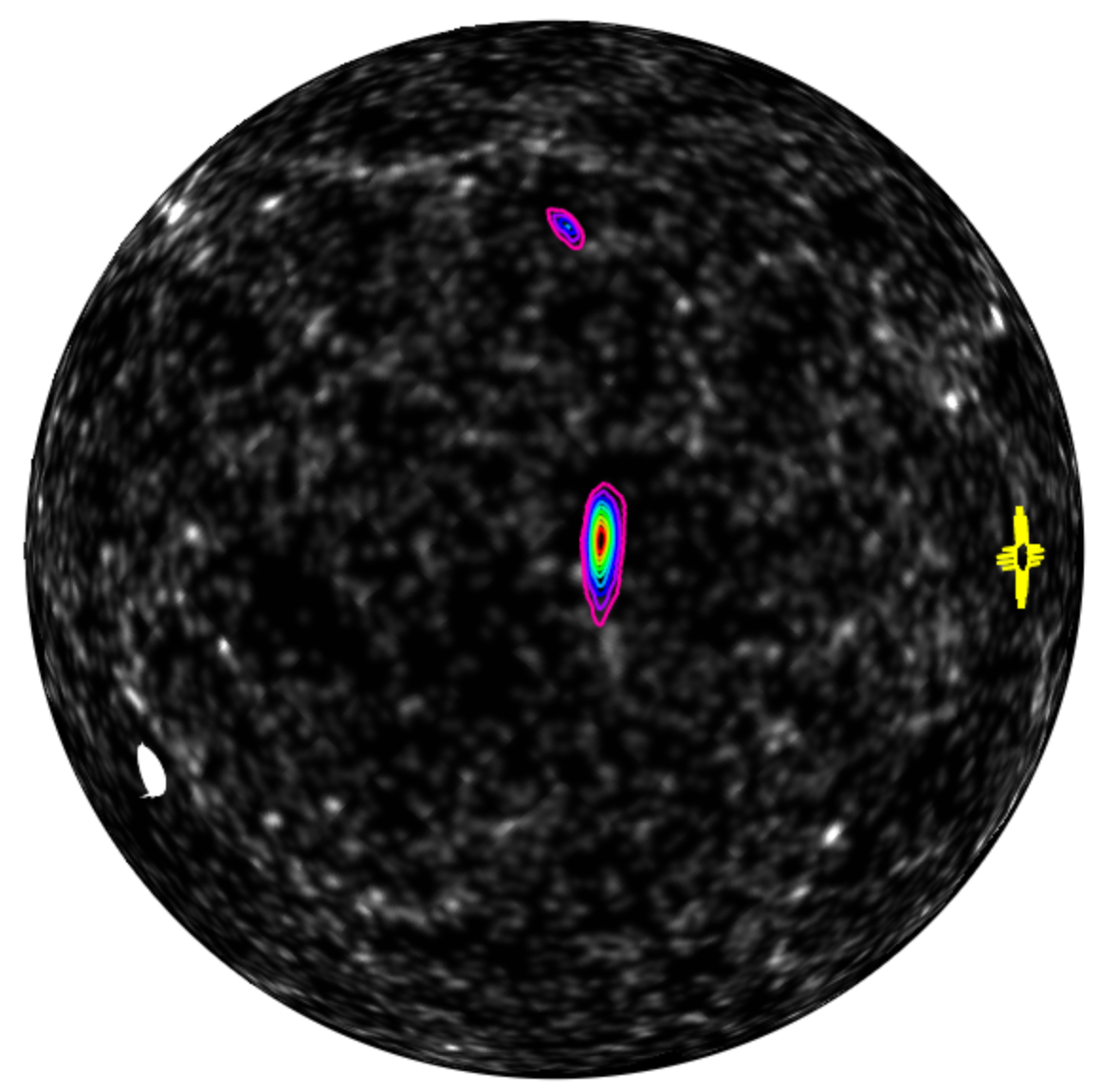 * density of 2MASS galaxies 85 to 128 MpcAntolini+Heyl 1602:07710
Skymap Viewer coming soon to
https://losc.ligo.org/s/skymapViewer/
(R.Williams, T.Boch, K.Li)
Skymap Viewer
AladinLite enables drill-down from whole-sky to arc-second resolution, including image surveys from radio to gamma-ray wavelengths. 
Visualize arbitrary astronomical catalogs in terms of observation priority ,  which combines knowledge from the gravitational wave detection (the sky map), with known astrophysical objects (i.e. galaxies and galaxy clusters).
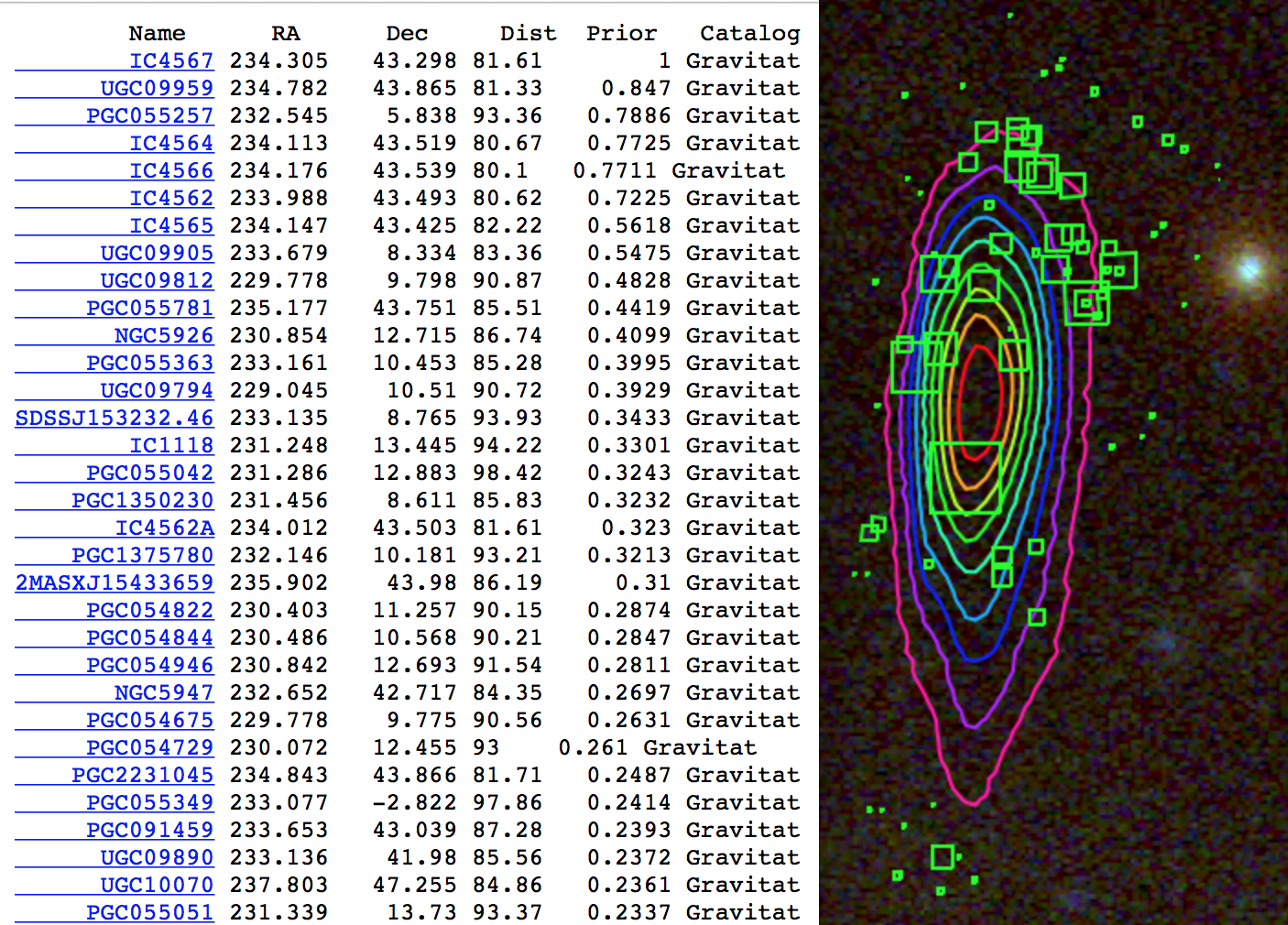 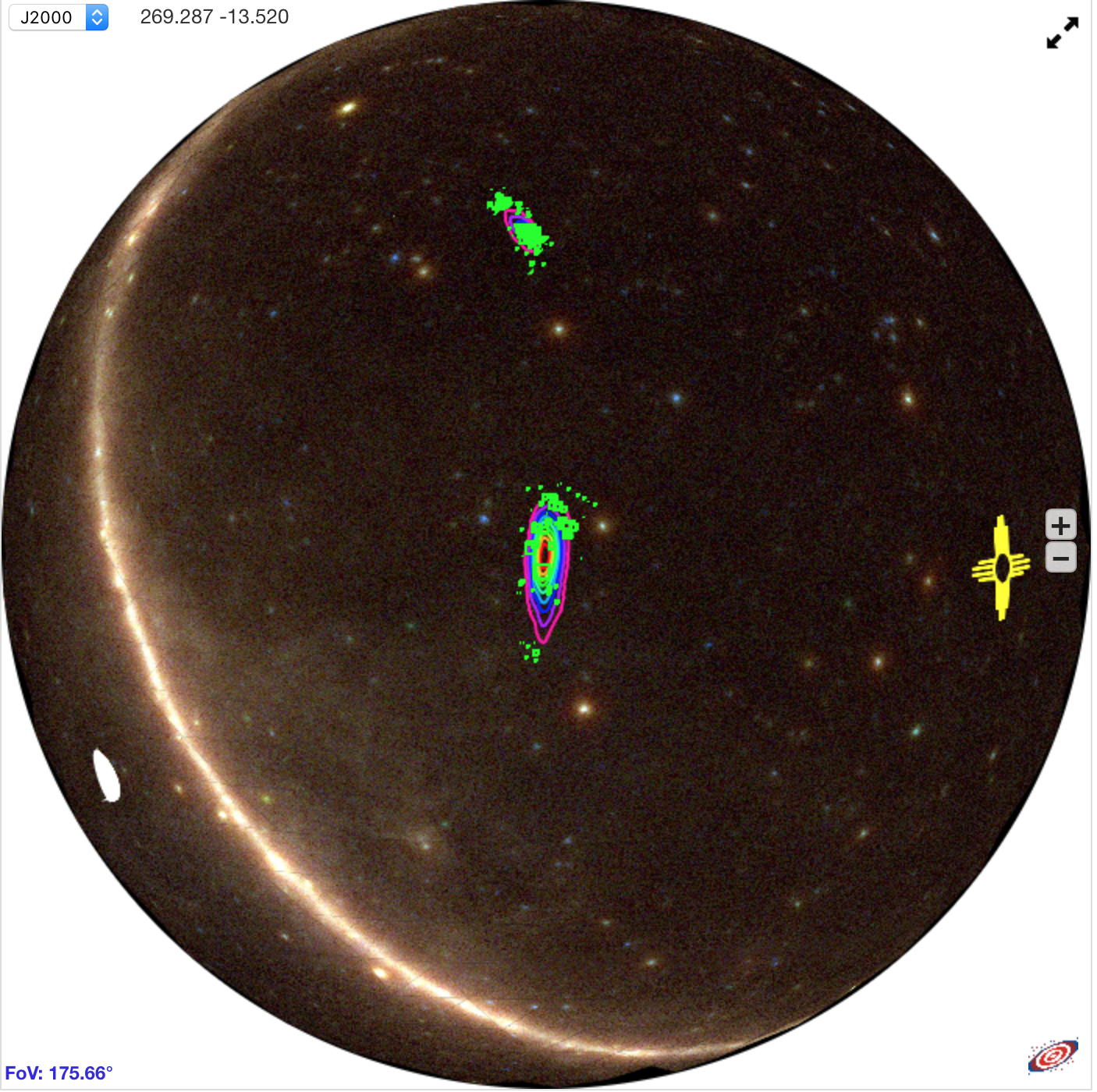 Fermi (Gama-Ray)
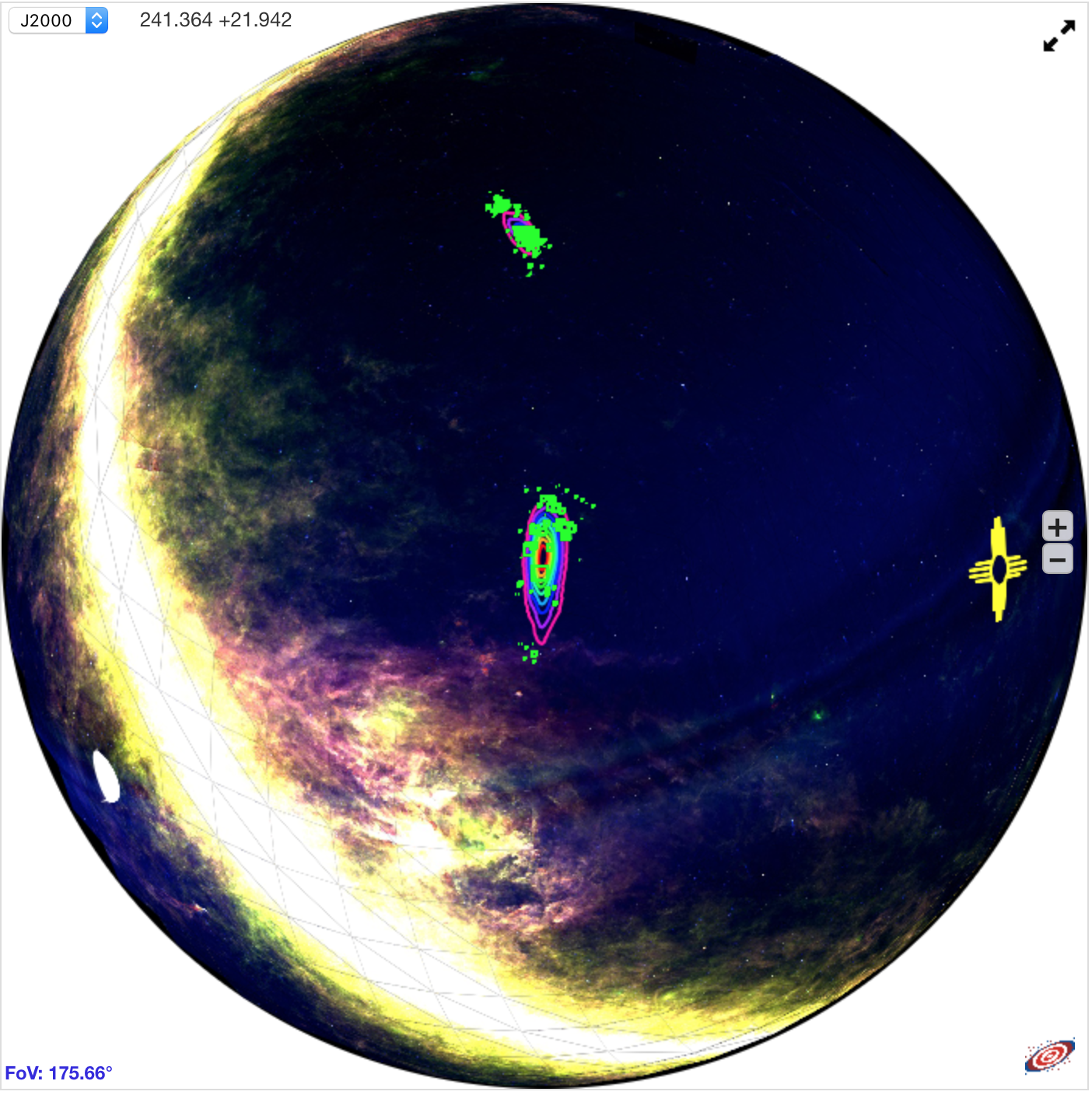 IRAS (IR)
8/11/16
LIGO SURF 2016
23
Galaxy Stellar Mass Estimation
8/11/16
LIGO SURF 2016
24
Galaxy Stellar Mass Estimation
8/11/16
LIGO SURF 2016
25
Galaxy Stellar Mass Estimation
8/11/16
LIGO SURF 2016
26
Stellar mass comparison between galaxy catalogs
Comparison between GLADE (B mag method) and S82-MGC
Cross-matching GLADE and S82-MGC using best search radius (~0.01 deg)
Compare stellar mass of the same group of galaxies (14,878) estimated by applying B mag method and SED fitting method to data from two catalog.
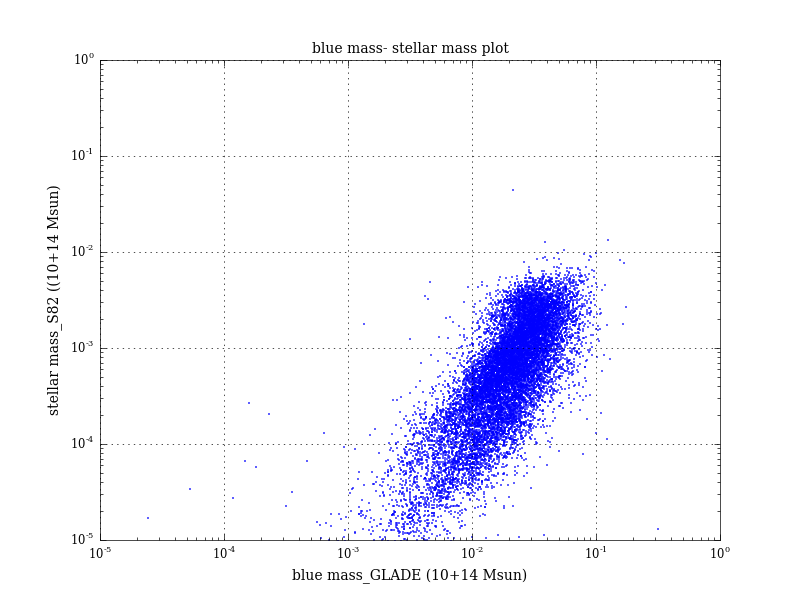 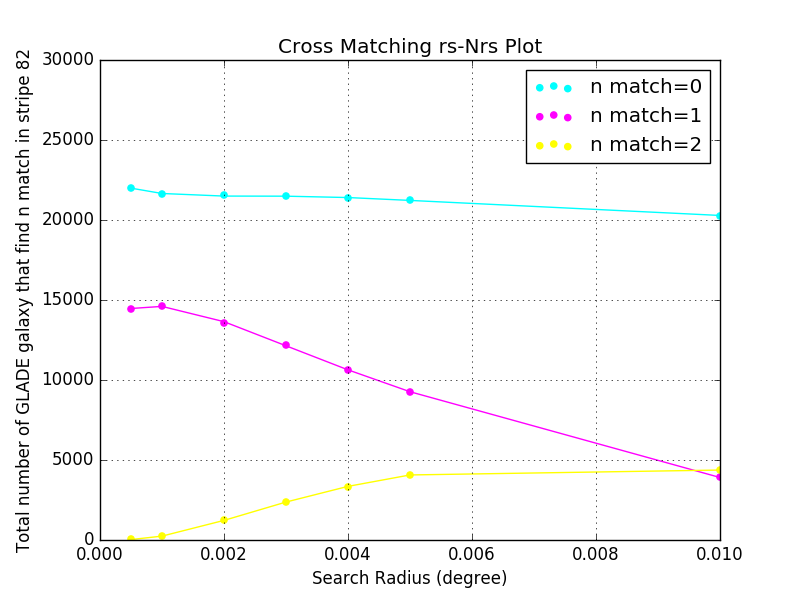 8/15/16
LIGO SURF 2016
27
Stellar mass comparison between galaxy catalogs
Comparison between GLADE-2MASS (SED fitting method) and S82-MGC
Cross-matching GLADE-2MASS and S82-MGC using best search radius ( 0.0005 deg)
Compare stellar mass of the same group of galaxies both estimated by using SED fitting but using different data from two catalogs.
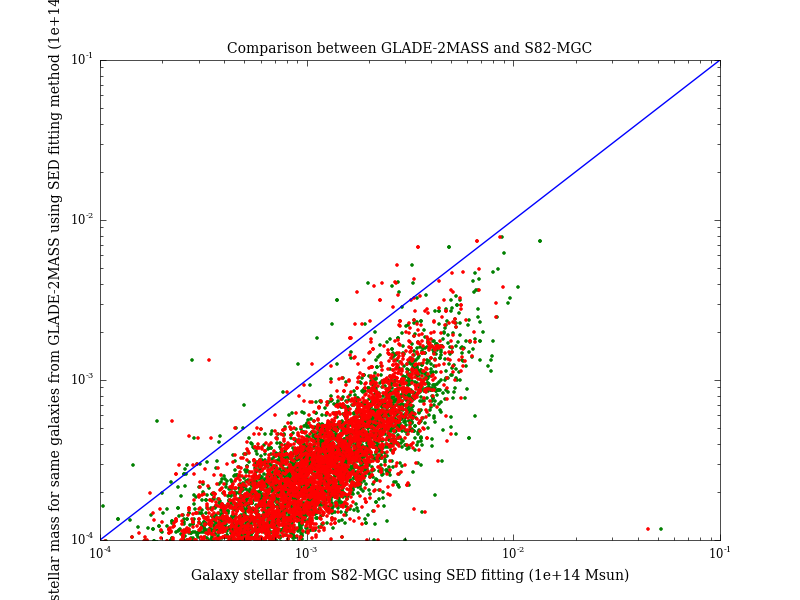 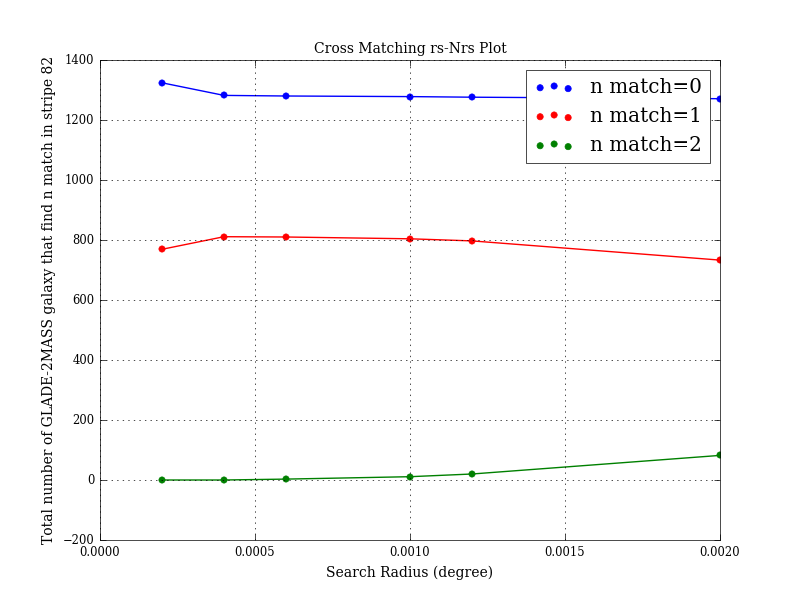 8/15/16
LIGO SURF 2016
28
Stellar mass comparison between galaxy catalogs
Comparison between WISExSCOS (W1-W2 method) and S82-MGC
Cross-matching WISExSCOS and S82-MGC using best search radius (~0.01 deg)
Compare stellar mass of the same group of galaxies (74,403) estimated by using W1-W2 method and SED fitting method
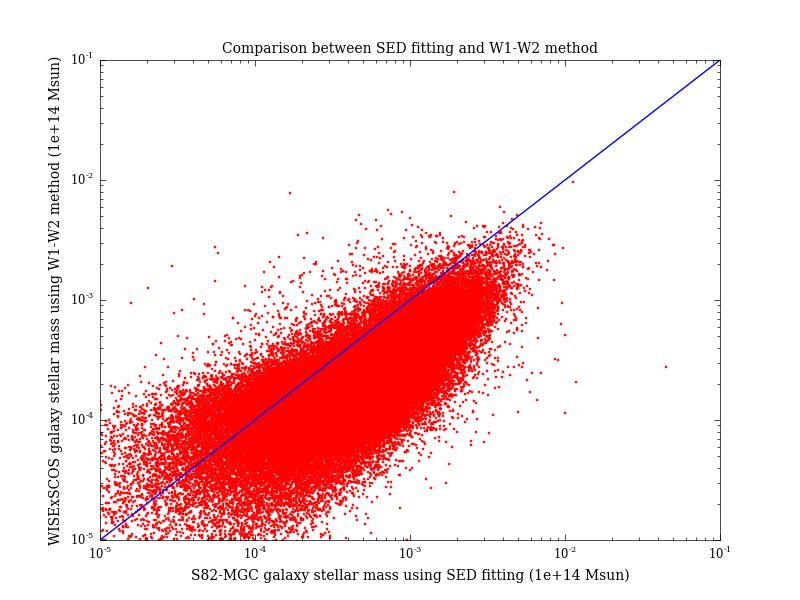 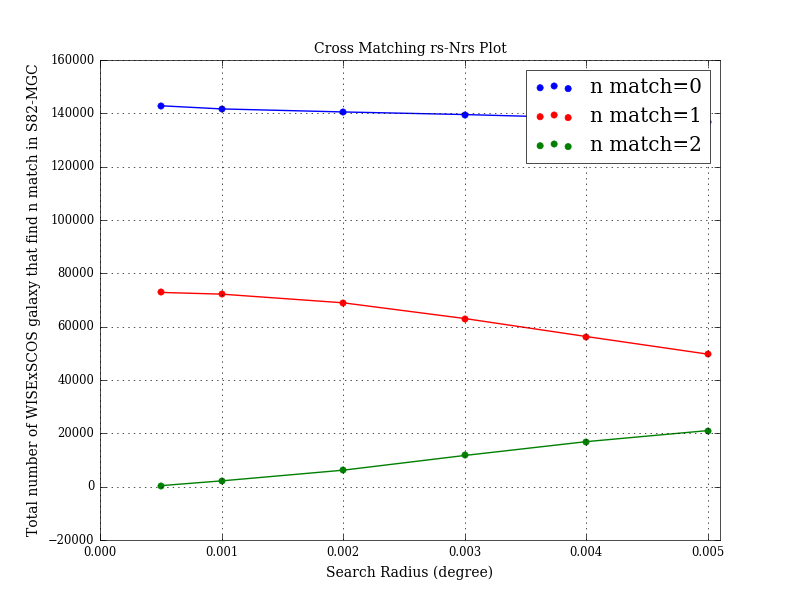 8/15/16
LIGO SURF 2016
29
Galaxy Cluster Stellar Mass Estimation
8/15/16
LIGO SURF 2016
30
Metallicity Estimation
8/15/16
LIGO SURF 2016
31
8/16/16
LIGO SURF 2016
32